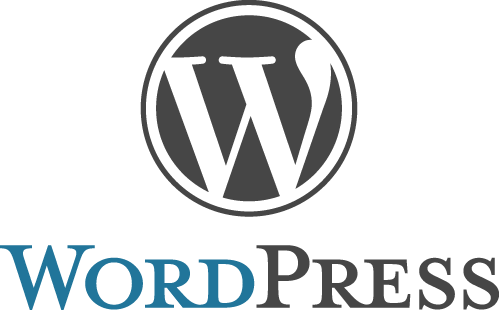 Testeando WordpressDE MANERASIMPLE
Todo lo que debemos hacer antes de publicar o vender nuestros temas

GABRIEL PLESZOWSKI – Buenos Aires, Argentina
EMAIL: gabriel@toptal.com
TW: @gabyples
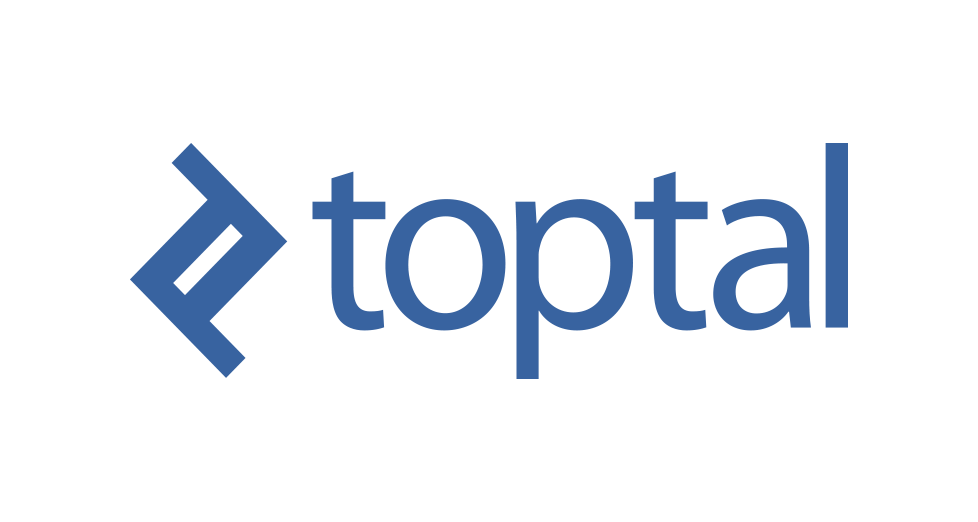 Luego de muchas horas de trabajo, Ya terminé de programar mi tema… ¿Y ahora?
HAY QUE TESTEARLO!
Testeo: 
Documentación Oficial de WordPress
Theme Handbook(Manual de Desarrollo de Temas)http://developer.wordpress.org/themes/
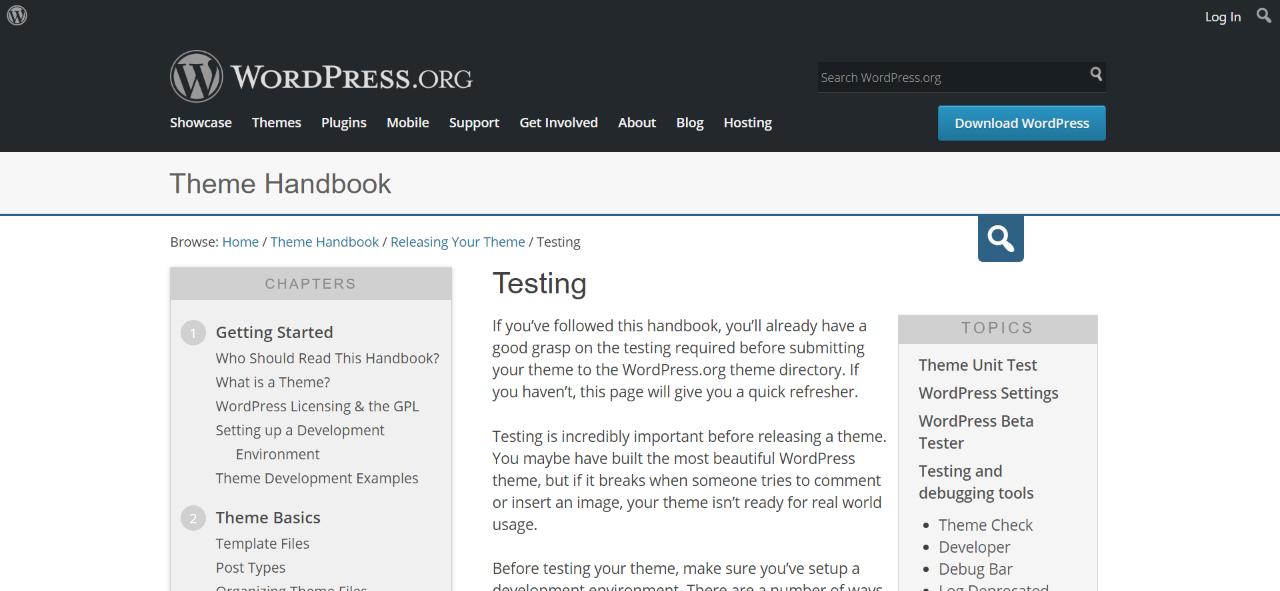 gabriel.pleszowski@toptal.com - Twitter: @gabyples
Preparar un Entorno de Testeo
Puede ser local (preferentemente) o remotoHabilitamos el modo DEBUG en wp-config.phpdefine( 'WP_DEBUG', true );
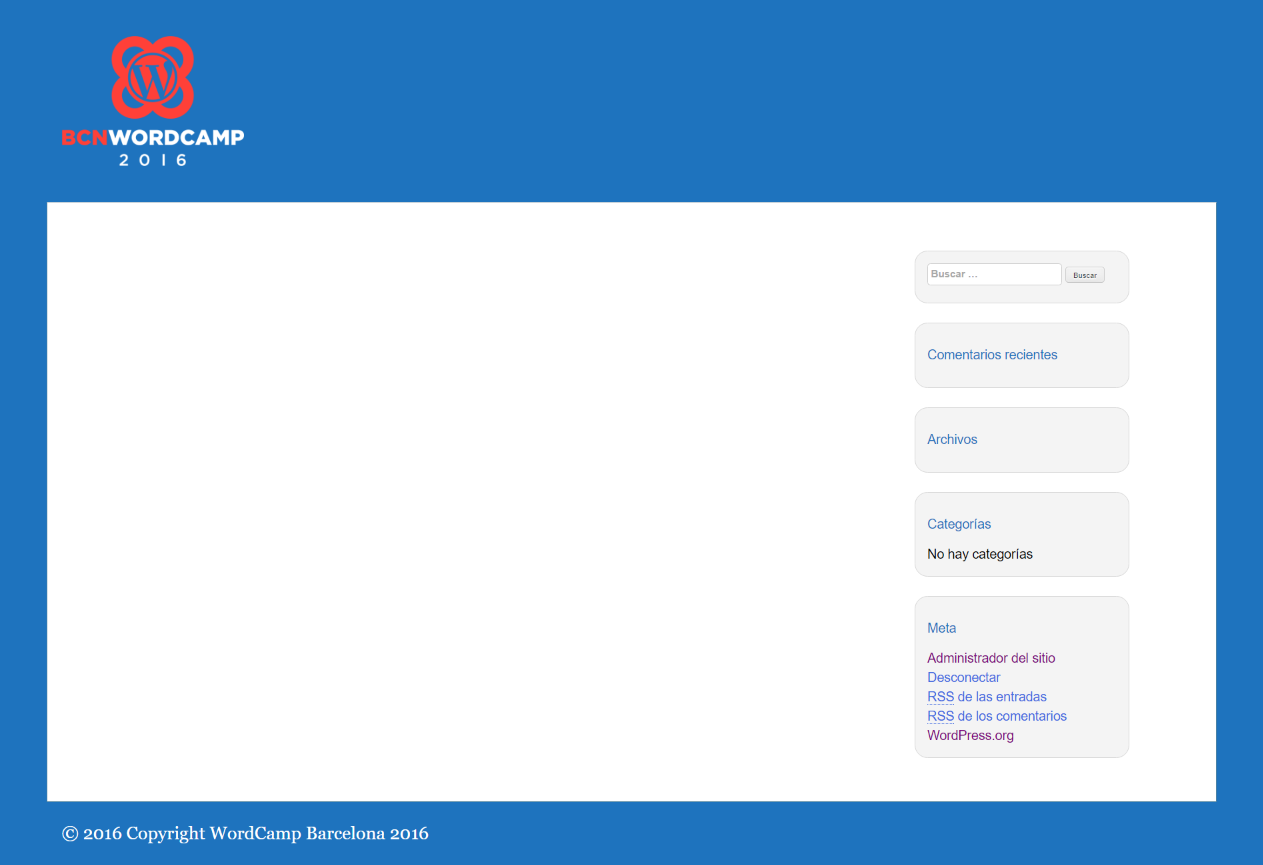 HAY QUE AFRONTAR EL DESAFIO
ALLA VAMOS!
Theme Unit Test
(Prueba Unitaria de Temas)
Consiste en instalar una serie de datos de prueba en nuestro WordPressLuego haremos chequeos de los distintos elementos importadosArchivo con datos de Testinghttps://wpcom-themes.svn.automattic.com/demo/theme-unit-test-data.xml
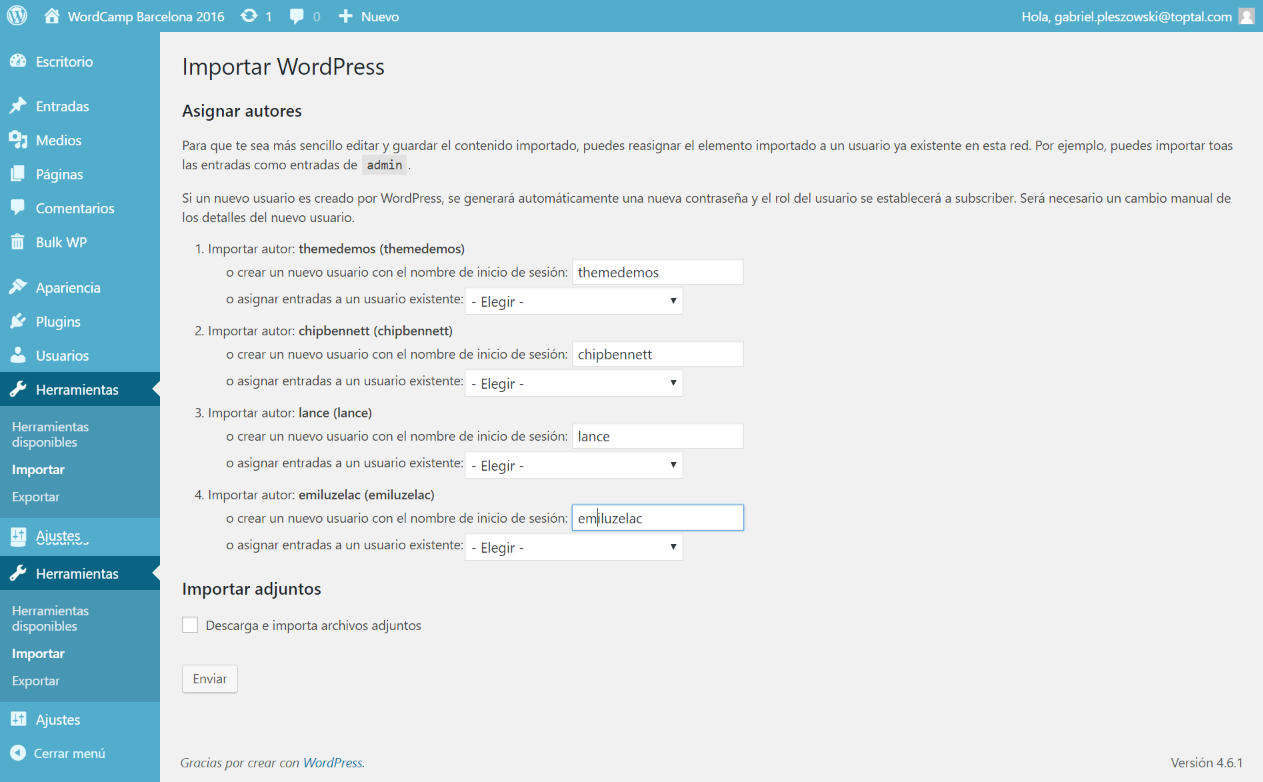 gabriel.pleszowski@toptal.com - Twitter: @gabyples
Theme Unit Test
(Prueba Unitaria de Temas)
Documentaciónhttps://codex.wordpress.org/Theme_Unit_Test
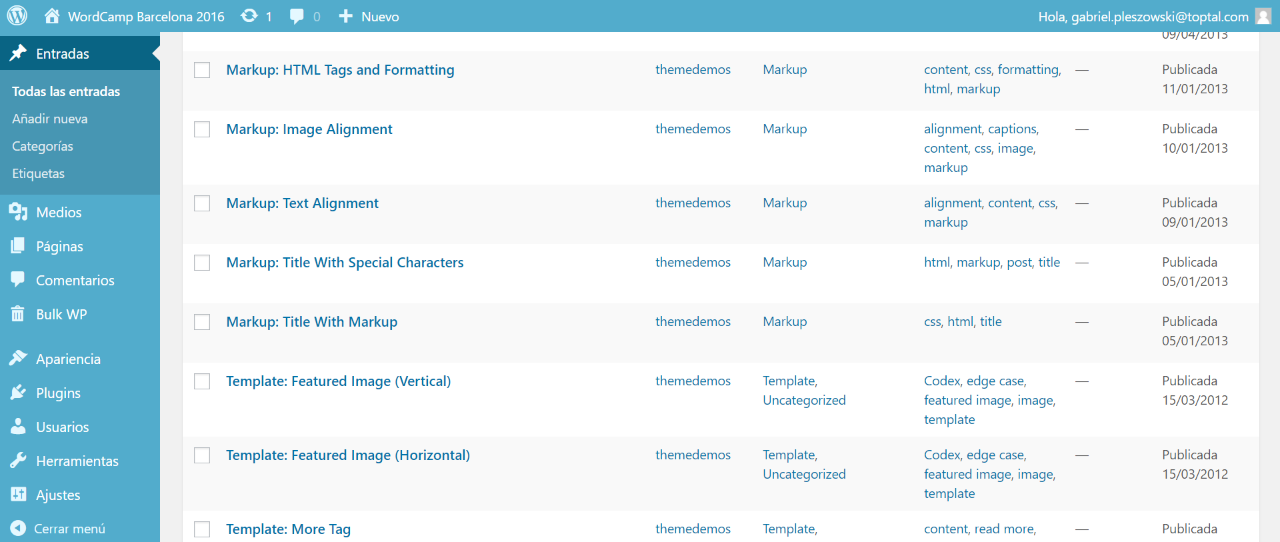 gabriel.pleszowski@toptal.com - Twitter: @gabyples
Theme Unit Test
(Prueba Unitaria de Temas)
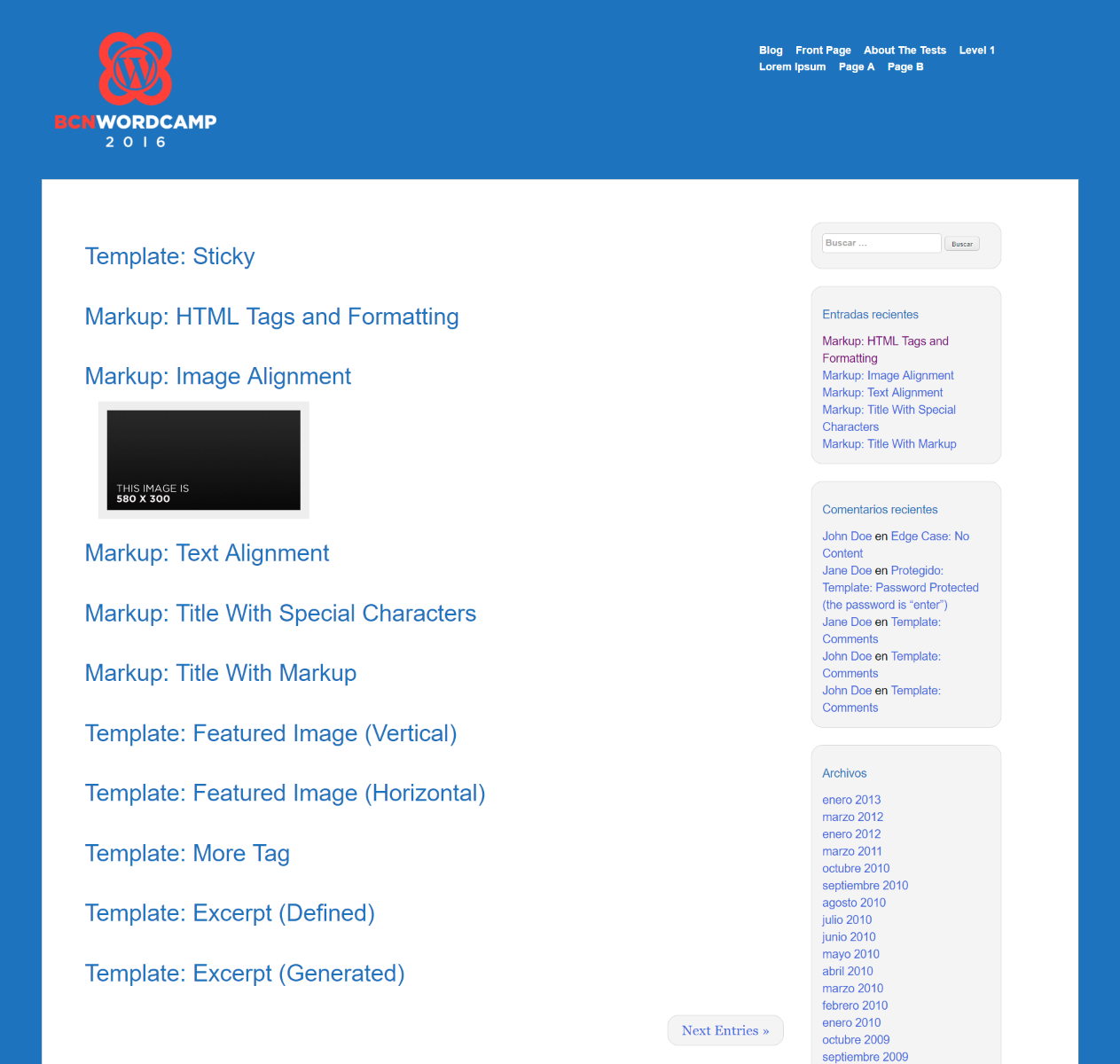 Theme Unit Test
(Prueba Unitaria de Temas)
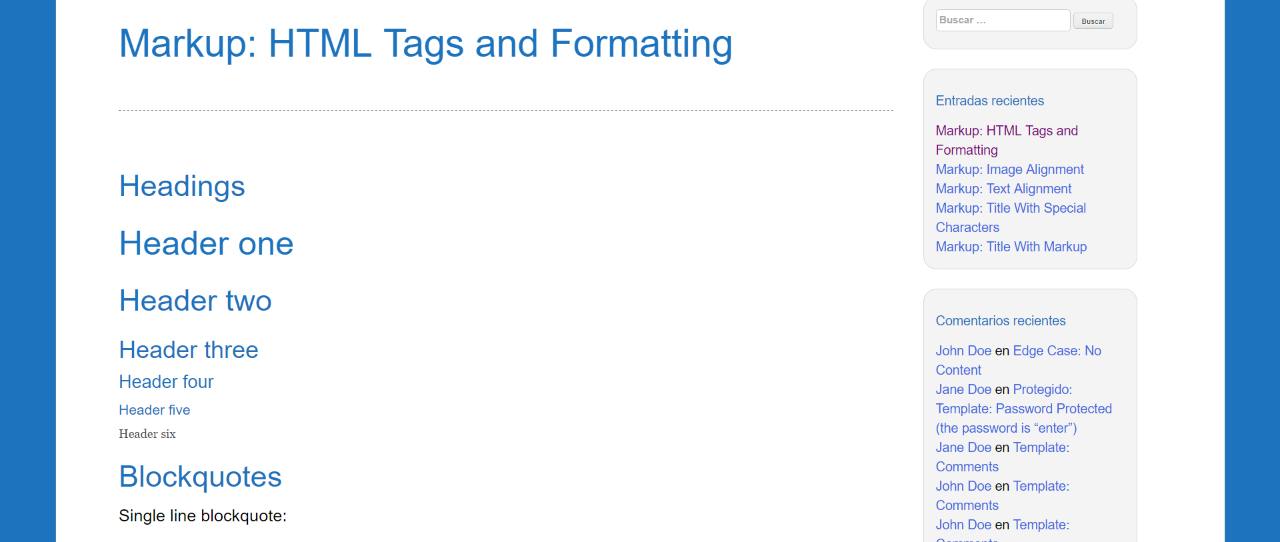 Theme Unit Test
(Prueba Unitaria de Temas)
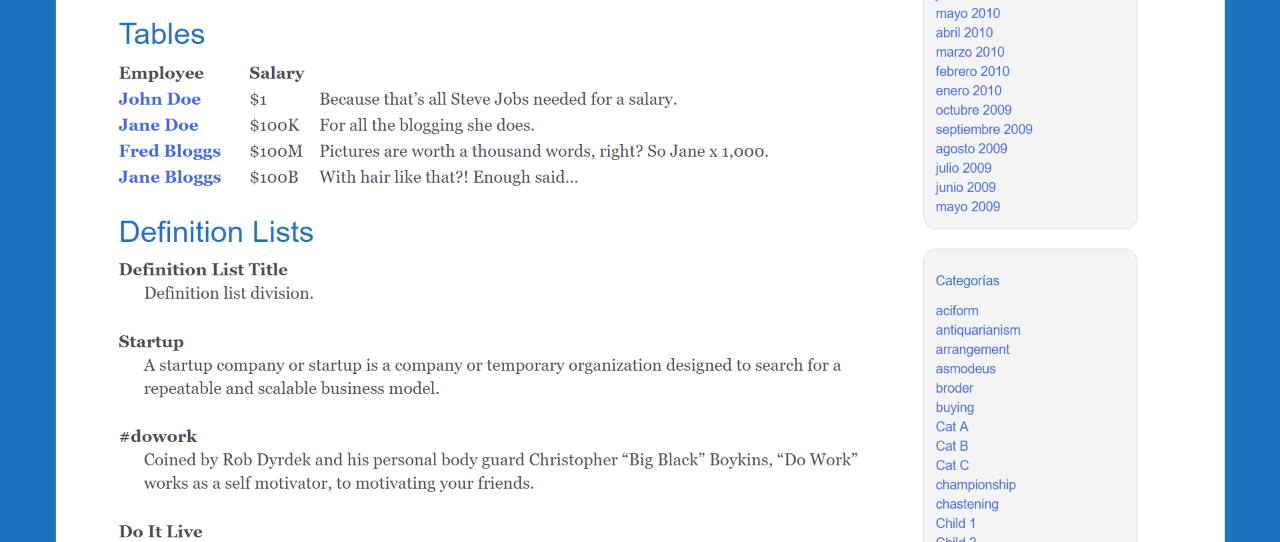 VAMOS BIEN, pero…
HAY QUE SEGUIR!
Plugin: Developer
El plugin fundamental para cualquier desarrollador de WordPressInstala múltiples herramientas que facilitan el desarrollo y testeoTheme Check - Debug Bar - Theme Test Drive - User SwitchingMonster Widgets - y muchas máshttps://wordpress.org/plugins/developer/
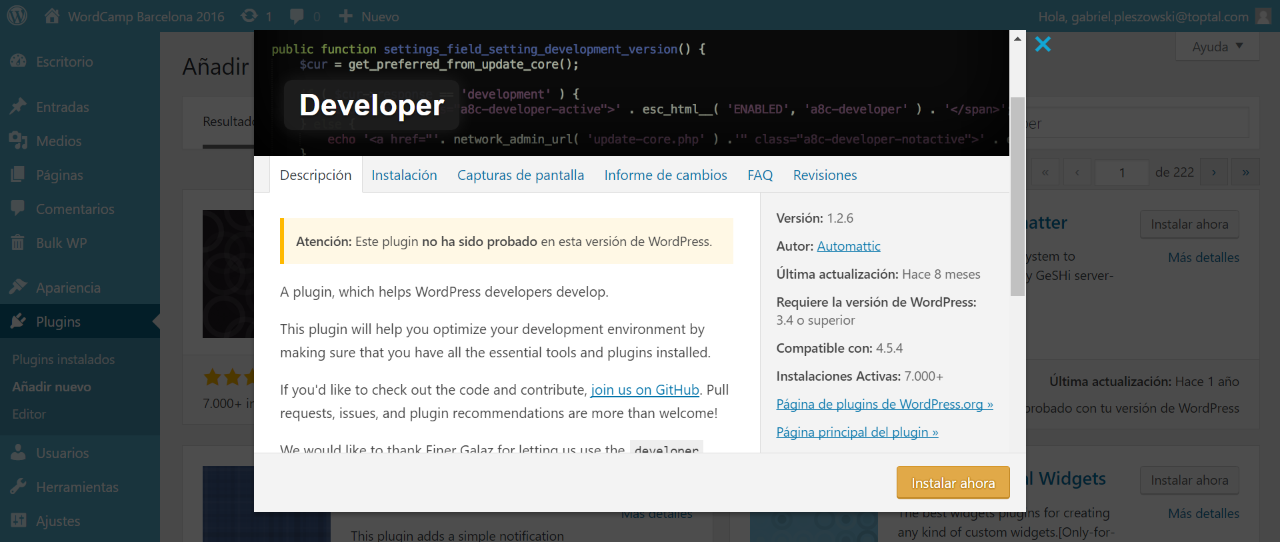 gabriel.pleszowski@toptal.com - Twitter: @gabyples
Plugin: Developer
Seleccionamos los que deseemos instalar
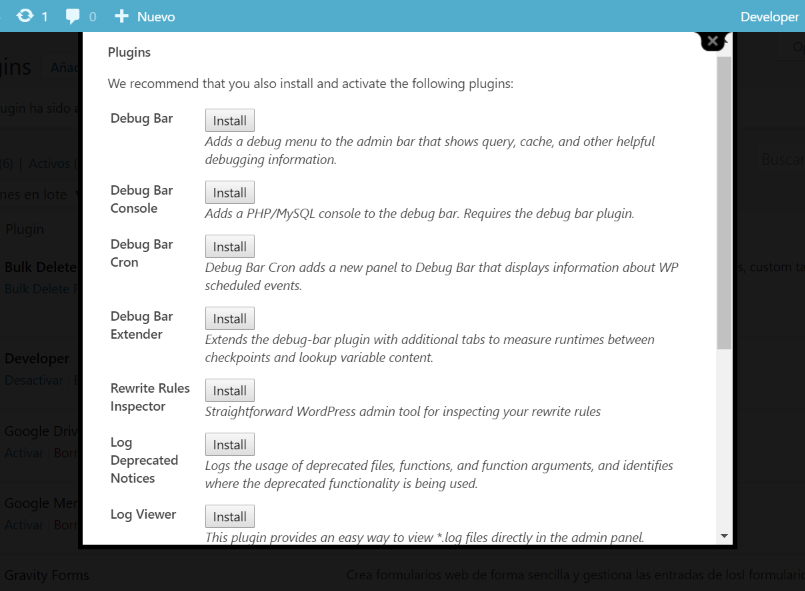 gabriel.pleszowski@toptal.com - Twitter: @gabyples
Plugin: Developer
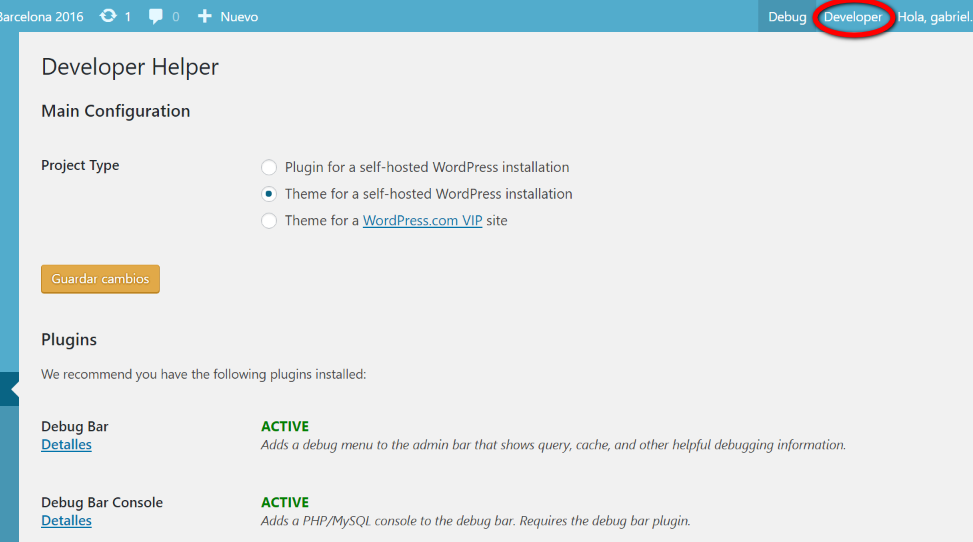 gabriel.pleszowski@toptal.com - Twitter: @gabyples
Plugin: Debug Bar
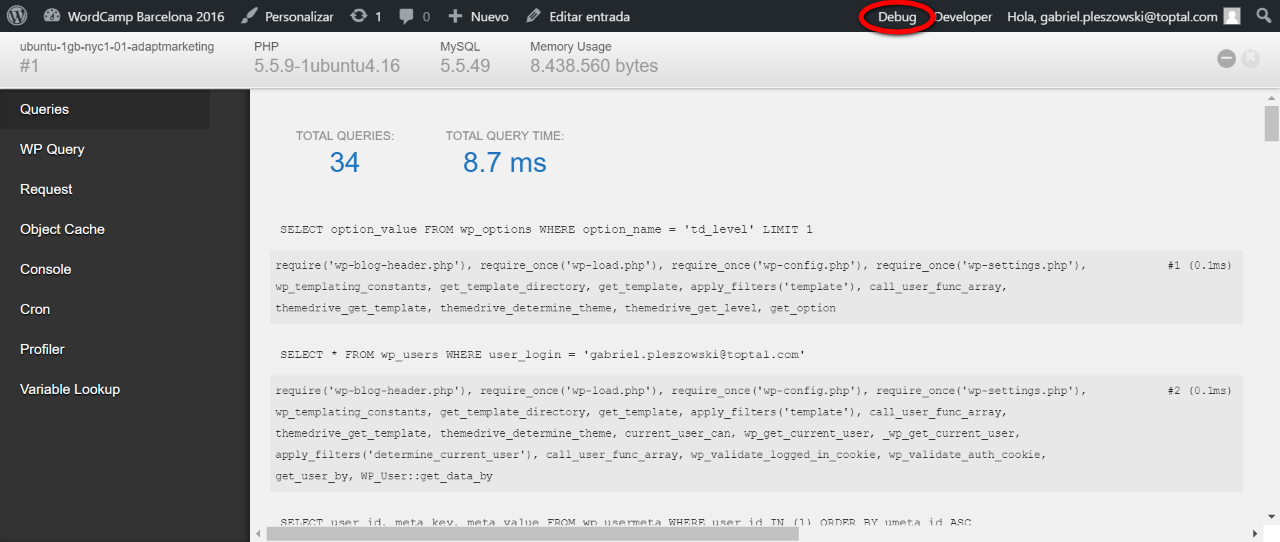 gabriel.pleszowski@toptal.com - Twitter: @gabyples
Plugin: Debug Bar
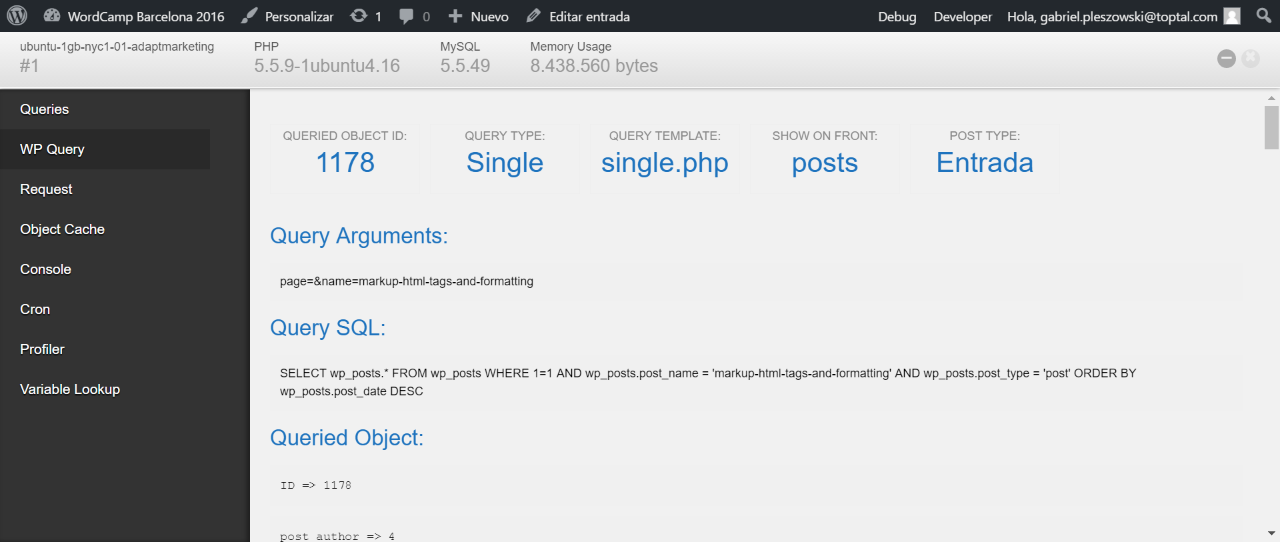 gabriel.pleszowski@toptal.com - Twitter: @gabyples
Plugin: Monster Widget
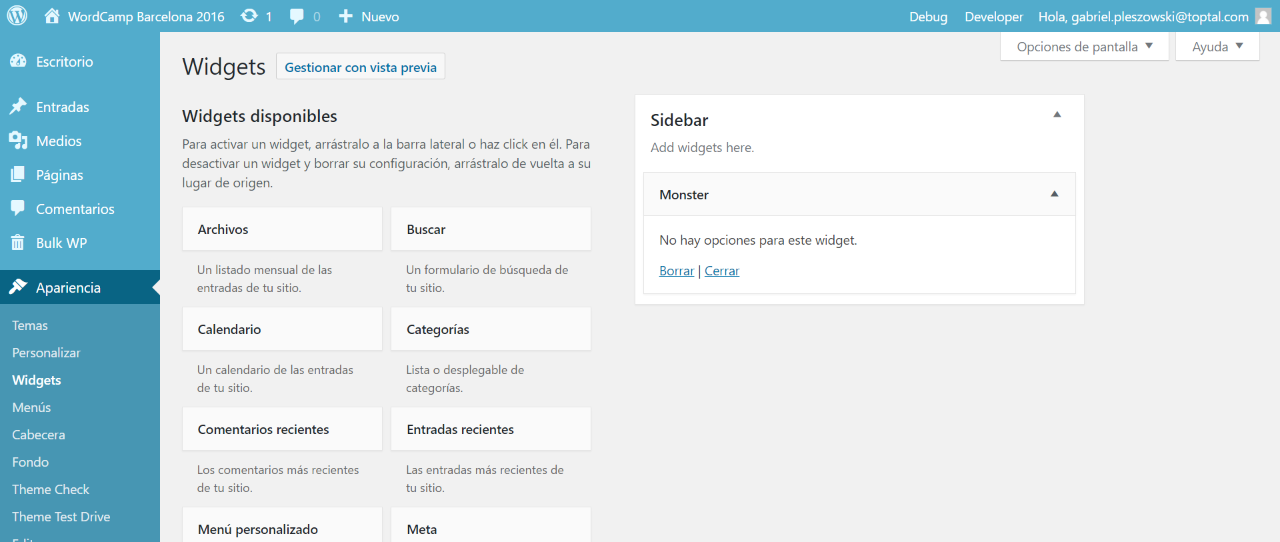 gabriel.pleszowski@toptal.com - Twitter: @gabyples
Plugin: Theme Test Drive
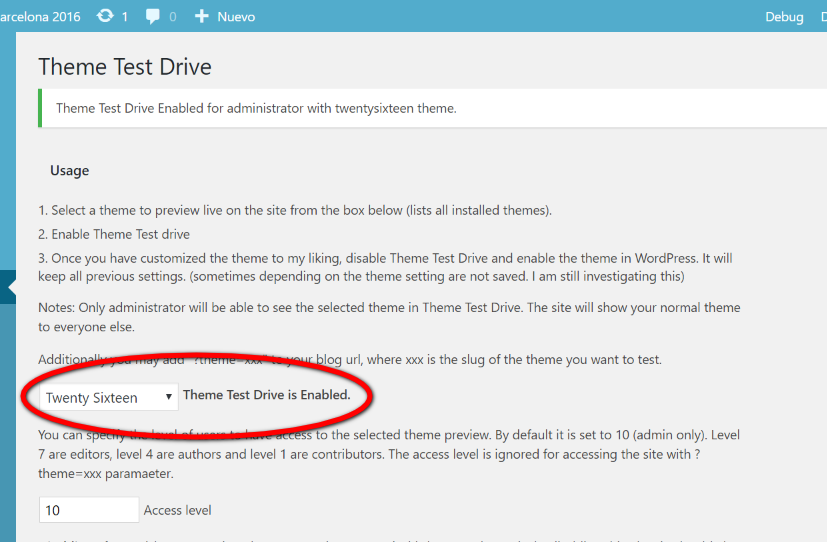 Plugin: Theme Test Drive
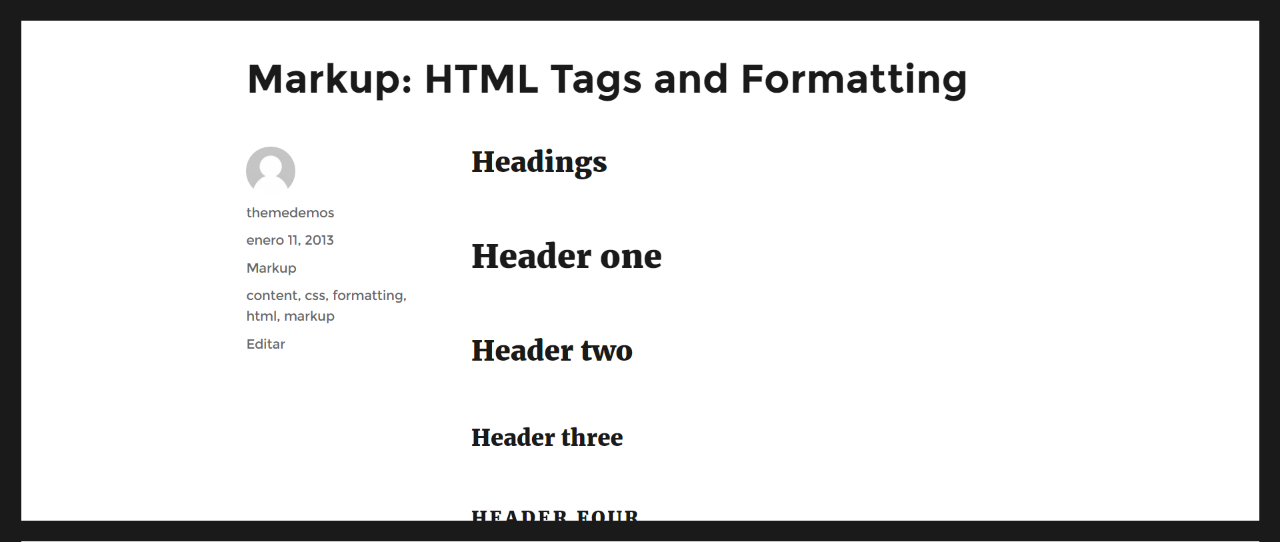 Administrator
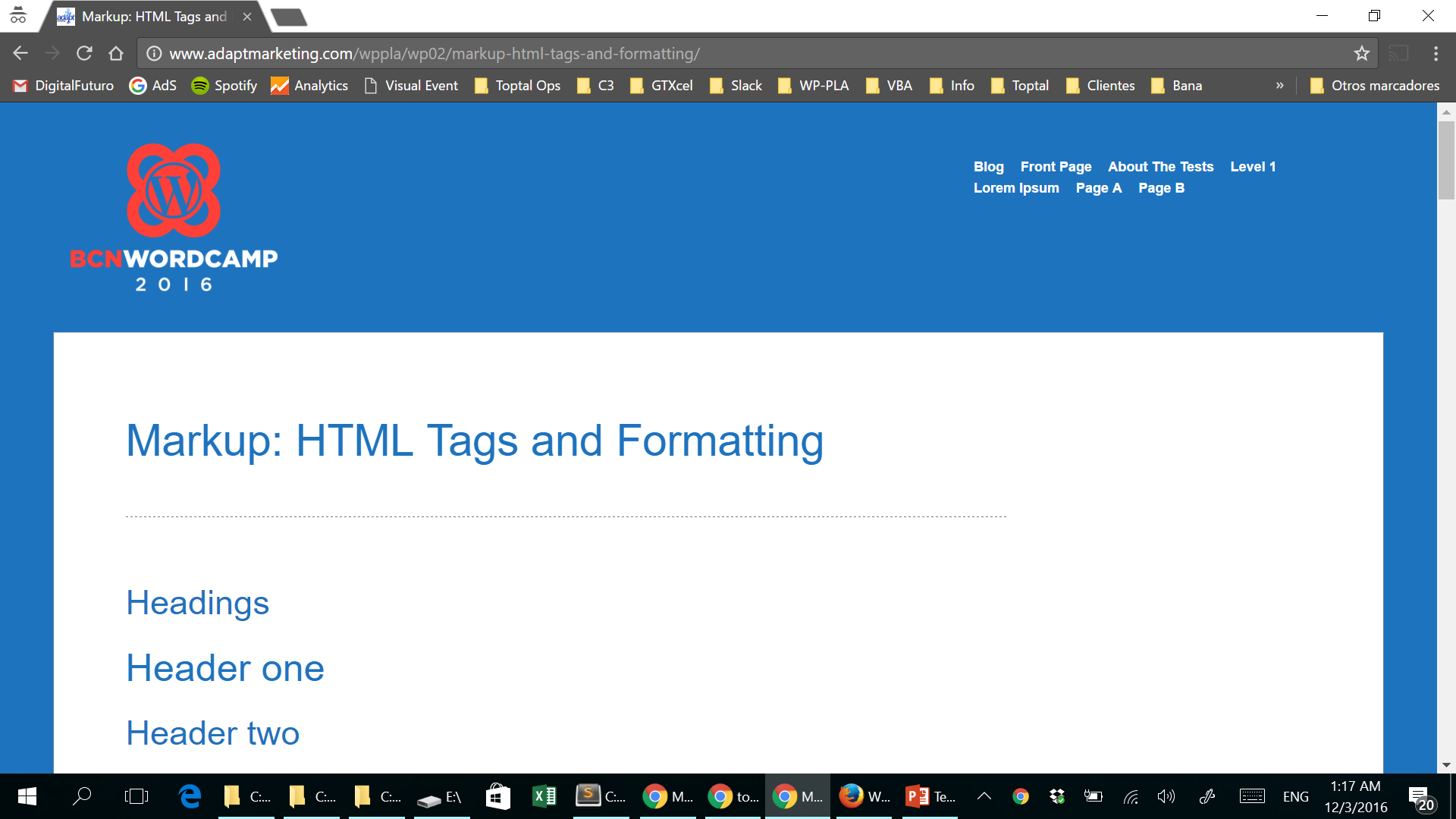 Visitor
ES UN CAMINO LARGO PERO…
YA FALTA POCO!
Plugin: Theme Check
Efectúa una exhaustiva serie de testeos sobre el TemaSon los mismos testeos automatizados que hace WordPress.org cuando se envía un tema para ser revisadoSi el resultado es positivo, no necesariamente significa que el tema será aprobado (todos se revisan manualmente)
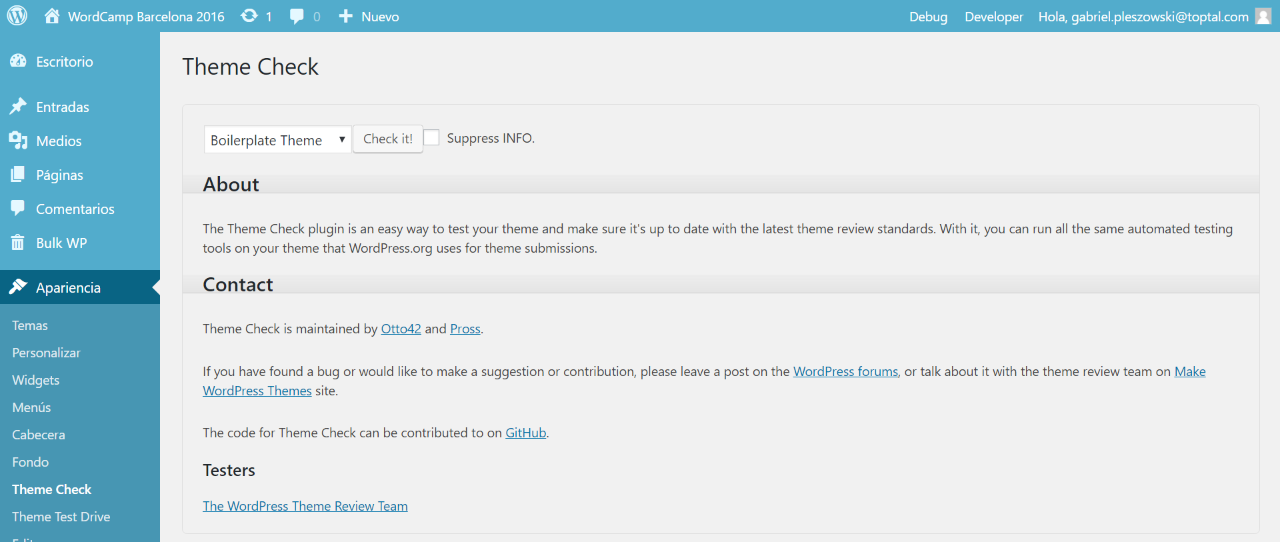 Plugin: Theme Check
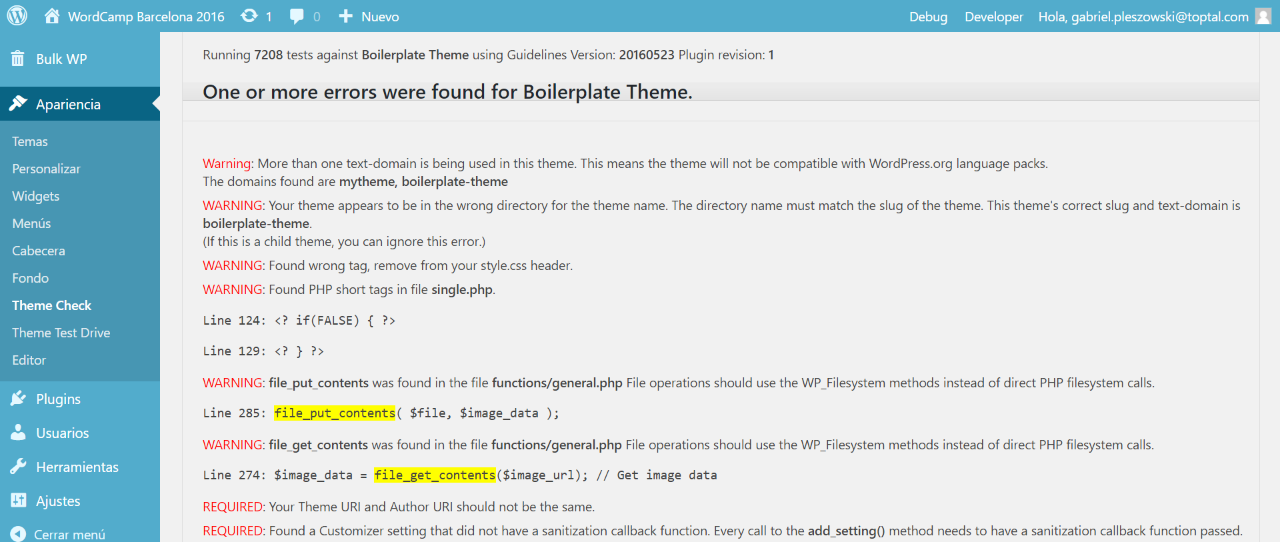 Mi Tema
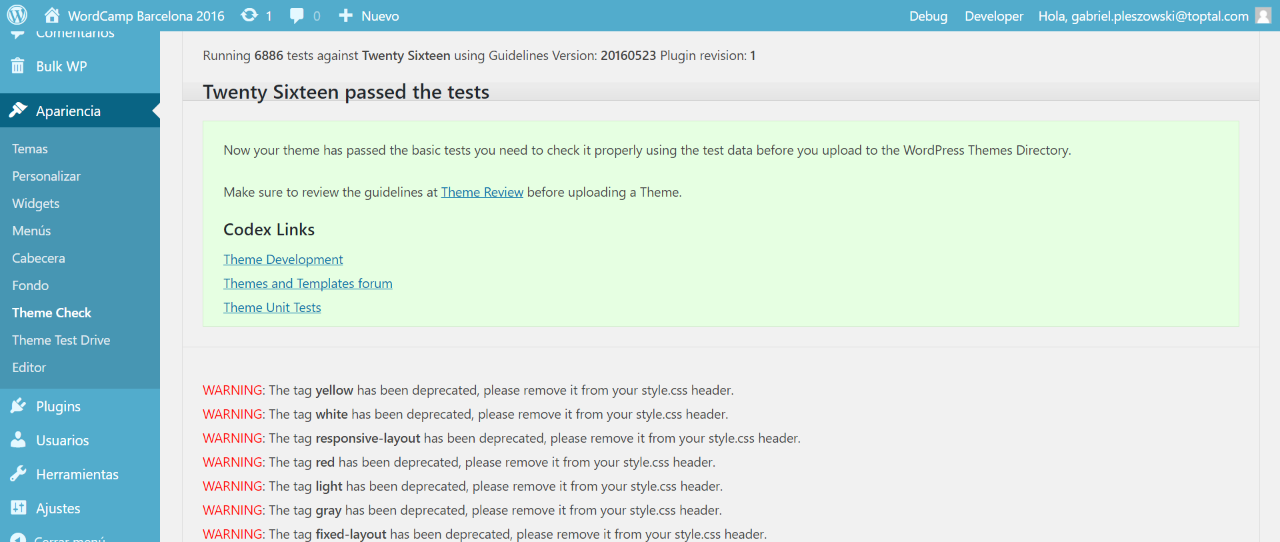 TwentySixteen
¿Qué espera el Equipo de Revisión?
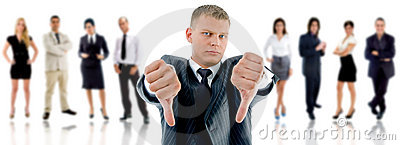 Listado de requerimientoshttps://make.wordpress.org/themes/handbook/review/required/Algunos requerimientos:Aprobar el testeo del plugin Theme CheckPriorizar funciones de WordPress (si es que están disponibles)Documentar el códigoTodos los textos deben ser traducibles con los archivos de lenguajeUsar el Customizer para definir opciones del temaSer 100% GPLNo incluir pluginsUnirse al equipo de Revisiónhttps://make.wordpress.org/themes/handbook/get-involved/become-a-reviewer/
Validación
Testeo imprescindible con distintos navegadores (Chrome, Firefox y Edge), y en diferentes resoluciones (escritorio, tabletas, móviles)Browser Screenshots: https://developer.microsoft.com/en-us/microsoft-edge/tools/screenshots/PageSpeed Insights: https://developers.google.com/speed/pagespeed/insights/Site Scan: https://developer.microsoft.com/en-us/microsoft-edge/tools/staticscan/Responsive Test: http://responsivetest.net/Validadores HTML y CSSHTML: https://html5.validator.nu/CSS: http://jigsaw.w3.org/css-validator/Validando un Sitio (lista de recursos)http://codex.wordpress.org/Validating_a_Website
gabriel.pleszowski@toptal.com - Twitter: @gabyples
PREGUNTAS
gabriel.pleszowski@toptal.com - Twitter: @gabyples
Testeo: 
Documentación Oficial de WordPress
Theme Handbook (Manual de Desarrollo de Temas)http://developer.wordpress.org/themes/Testing (Testeo)http://developer.wordpress.org/themes/release/testing/Theme Development (Desarrollo de Temas)https://codex.wordpress.org/Theme_Development#Testing_and_QAValidando un Sitiohttp://codex.wordpress.org/Validating_a_WebsiteCorrigiendo Errores de CSShttps://codex.wordpress.org/CSS_Fixing_Browser_Bugs
gabriel.pleszowski@toptal.com - Twitter: @gabyples
Preparar un Entorno de Testeo
Puede ser local (preferentemente) o remotoInstrucciones para instalar un entorno localhttps://developer.wordpress.org/themes/getting-started/setting-up-a-development-environment/Con DesktopServerhttps://boluda.com/tutorial/instalar-wordpress-en-local/Múltiples opciones (XAMP, Bitnami, Instant WordPress, etc)http://reinspirit.com/configurar-entorno-prueba-wordpress/Virtualización con Vagranthttps://premium.wpmudev.org/blog/vagrant-wordpress-test-environment/Habilitamos el modo DEBUG en wp-config.phpdefine( 'WP_DEBUG', true );
gabriel.pleszowski@toptal.com - Twitter: @gabyples
Theme Unit Test
(Prueba Unitaria de Temas)
Consiste en instalar una serie de datos de prueba en nuestro WordPressLuego haremos chequeos de los distintos elementos importadosDocumentaciónhttps://codex.wordpress.org/Theme_Unit_TestArchivo con datos de Testinghttps://wpcom-themes.svn.automattic.com/demo/theme-unit-test-data.xmlOtros conjuntos de datoshttp://wptest.io
gabriel.pleszowski@toptal.com - Twitter: @gabyples